ECG Interpretation
Fatima Ryalat, MD
Research and Teaching Assistant
Physiology  Department
We diagnose PATIENTS not ECG

Always stick to your own methodology analyzing ECG so as not to miss anything.
MethodologyCheck for:ID, date, timeRhythmRateAxisWaves, intervals, segments
Normal ECG
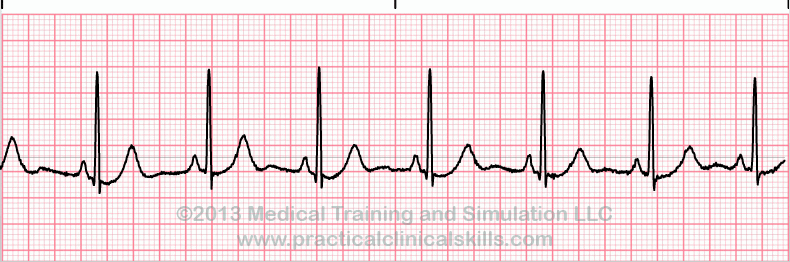 Normal Sinus Rhythm: Regular R-R intervals( card method).every QRS complex is preceded by a P wave. Normal P-R intervals
Heart RateIf the heart rate is regular (equal distances between Rs) : HR= 300/ no. Of large squares within R-R intervalorHR= 1500/ no. Of small squares within R-R interval
Normal Heart Rate60-  100 bpmif < 60 : sinus Bradycardiaif >100 :sinus Tachycardia
Normal Axis
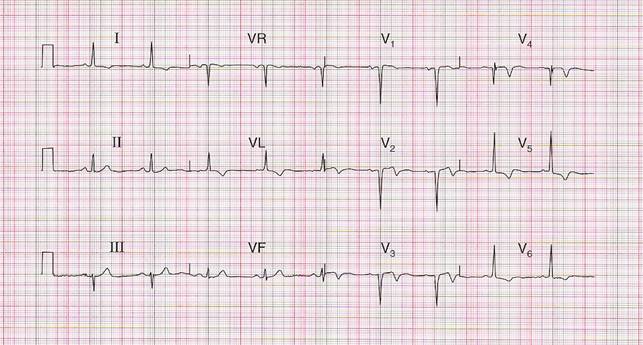 Normal AxisWe look at limb leads only.if leads (I and II) +ve, then normal cardiac axis.RULE OF THUMBS
Normal P wave
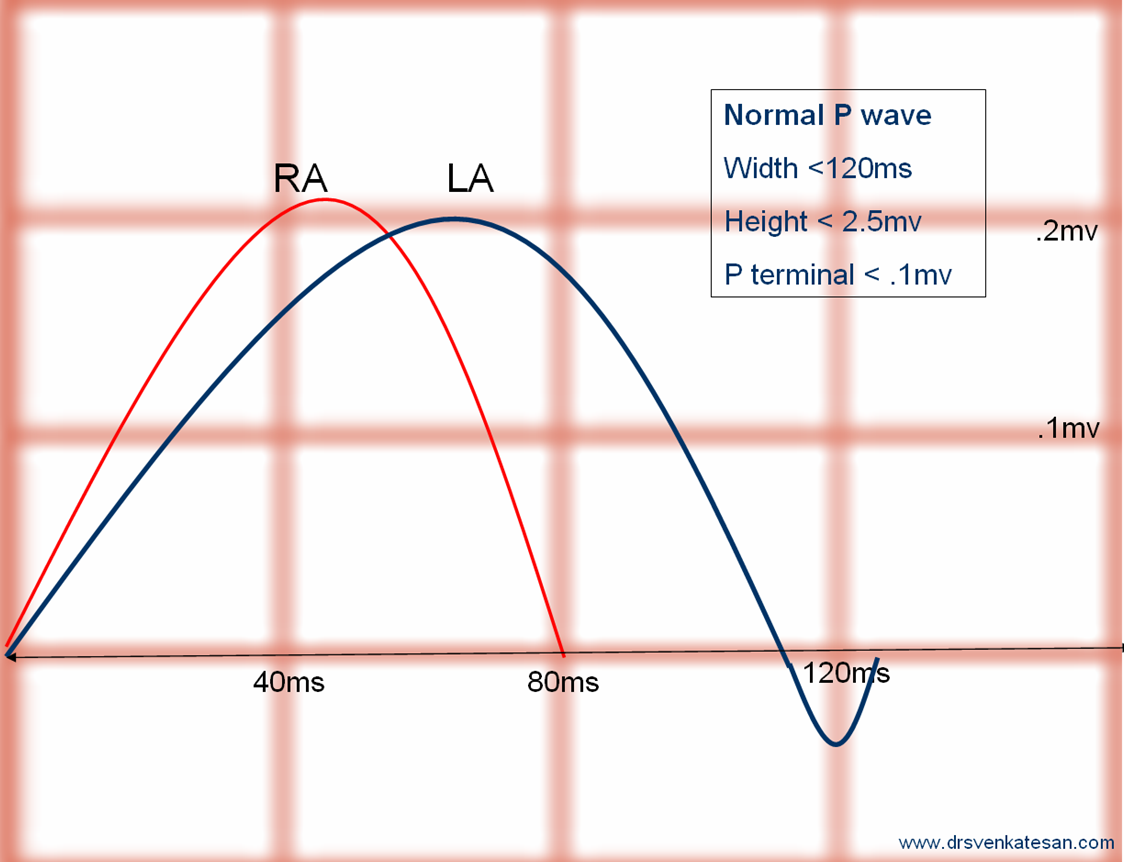 Normal P-R interval3- 5 ss (120- 200 ms)Normal QRS complex<3 ss (120 ms)
Normal QT interval QT c= QT /sq root (R-R)<=0.44 sor< 50% of R-R interval
Normal ST segmentisoelectric ( in comparison to the T –P segment)T waveNormally inverted in aVR ,V1, v2 +/- v3, III.
Abnormalities in ECG
How to calculate Heart Rate in irregular rhythm?Count the Rs in 30 large squares then multiply by 10
Axis deviation
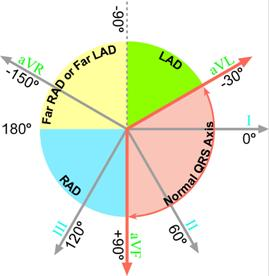 LAD
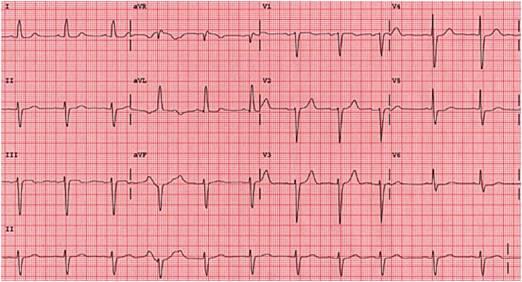 RAD
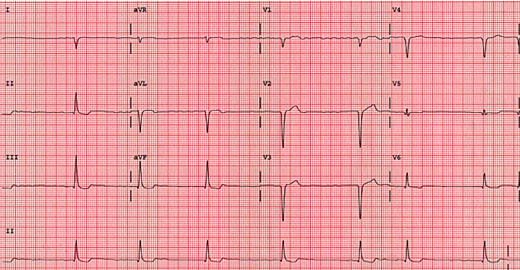 P wave
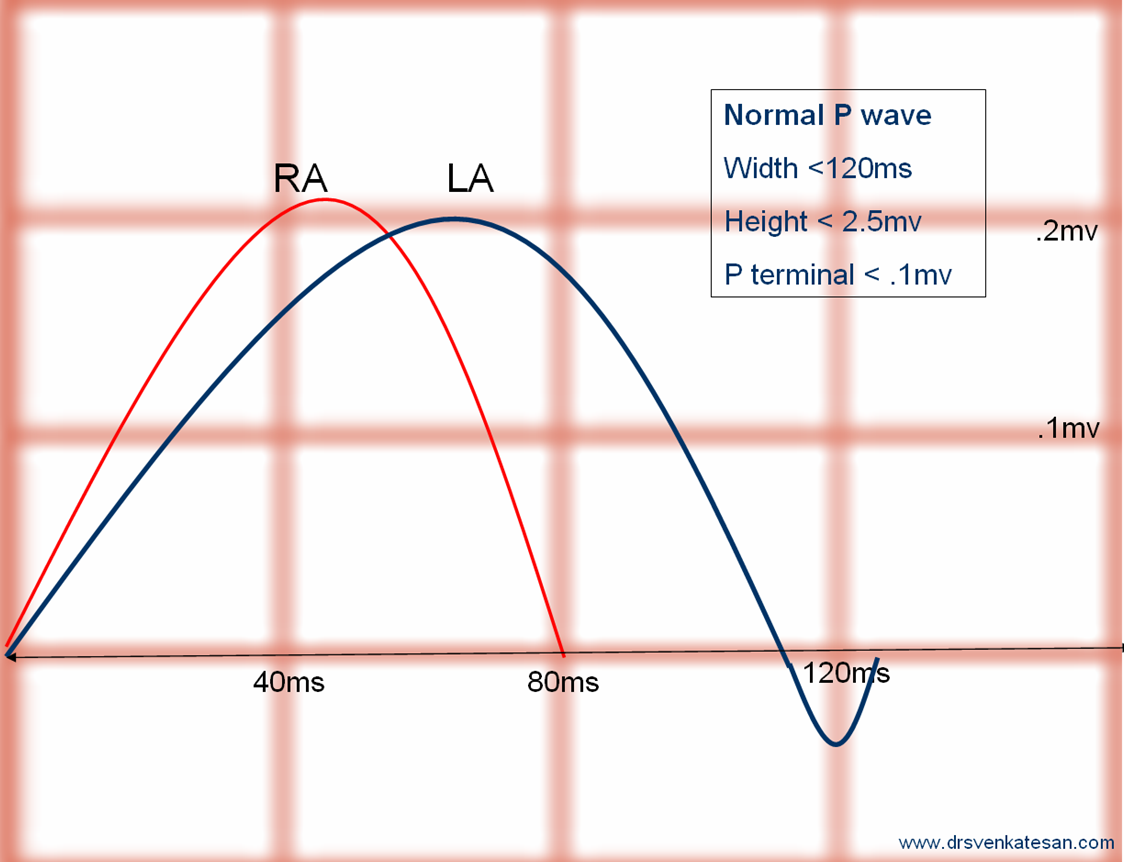 P PulmonalePeaked P wave in RA hypertrophy
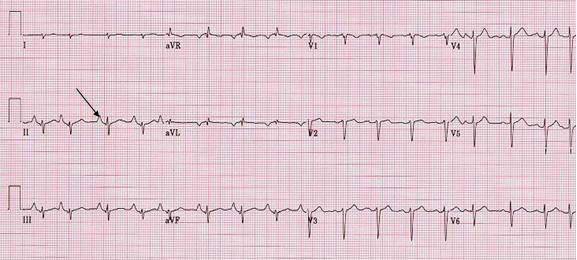 P MitraleBifid P wave in LA hypertrophy
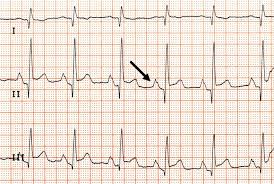 P-R INTERVAL
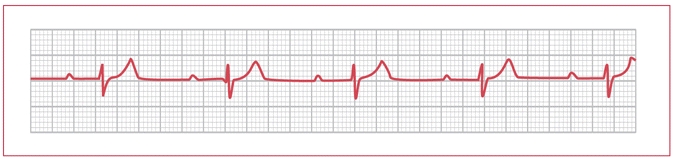 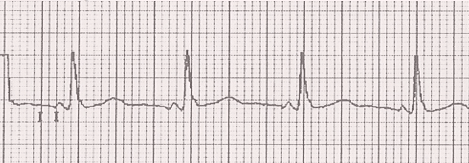 wide QRS( >3 ss) = ventricular abnormality
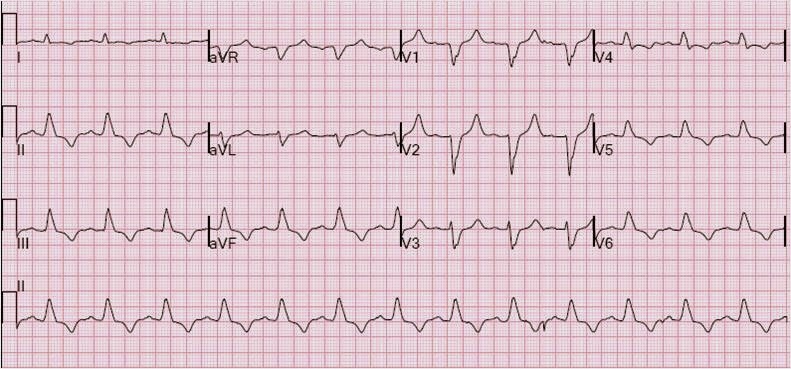 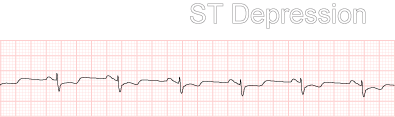 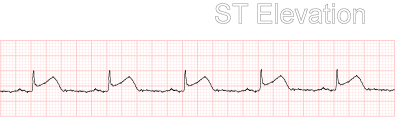 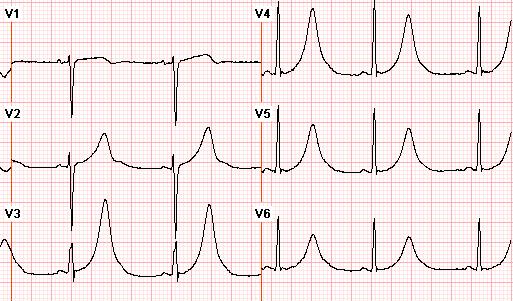 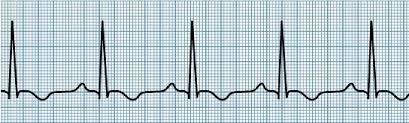 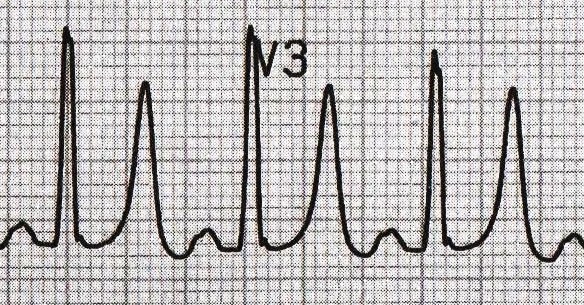 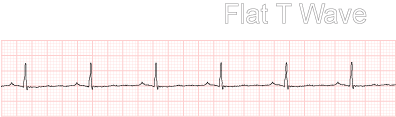 Abnormal Rhythm
Atrial Rhythm
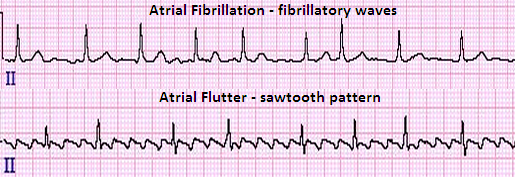 Ventricular RhythmVentricular Tachycardia and Ventricular Fibrillation
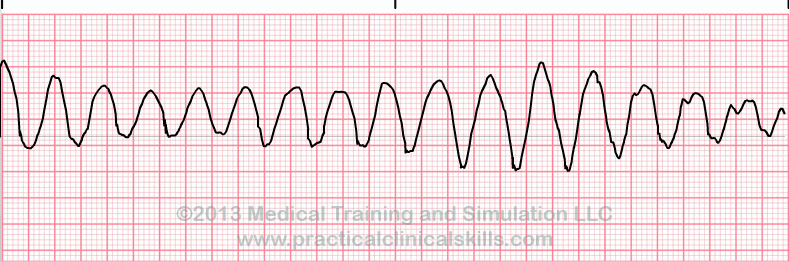 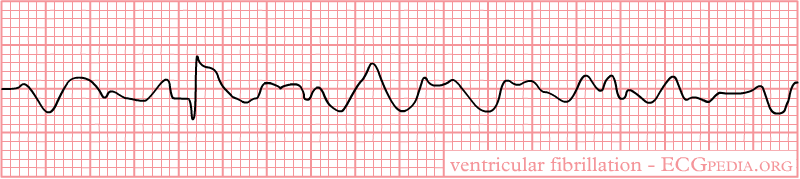 Atrioventricular Rhythms(Conduction Blocks)Heart Block( 3 degrees)Bundle Branch Block
LBBB
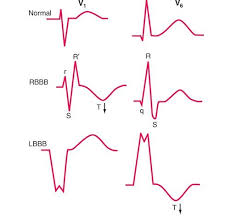 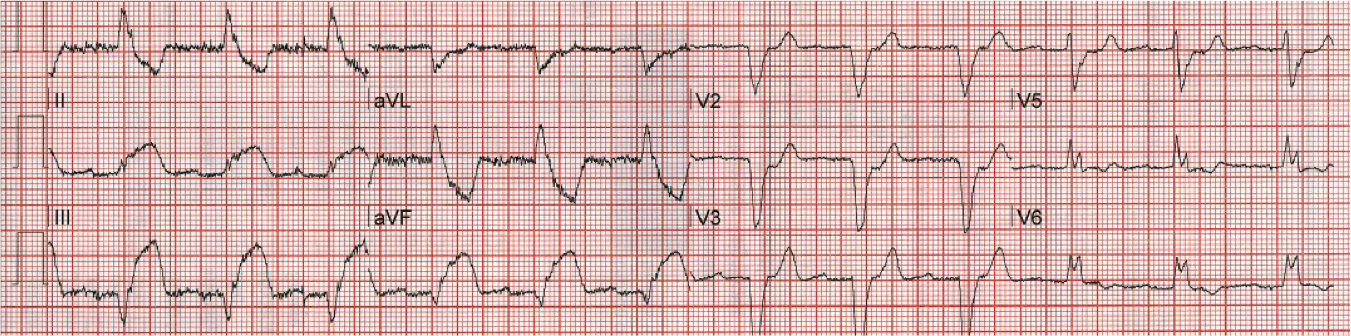 RBBB
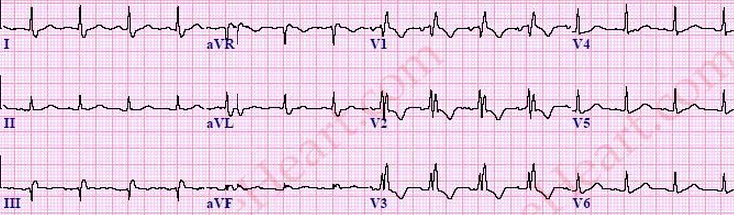 GOOD LUCK